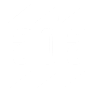 ADA National Network
Americans with Disabilities ActSTATE OF THE SCIENCE
April 13 – 15, 2021
#ADAStateOfScience
Health Care Access and ADA
Kurt L. Johnson and Mell Toy
NW ADA Center at CCER
Department of Rehabilitation Medicine
University of Washington
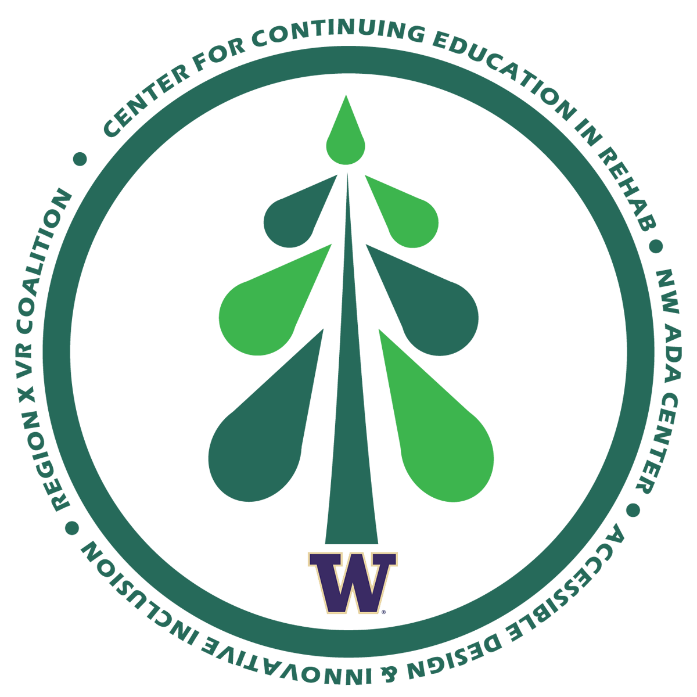 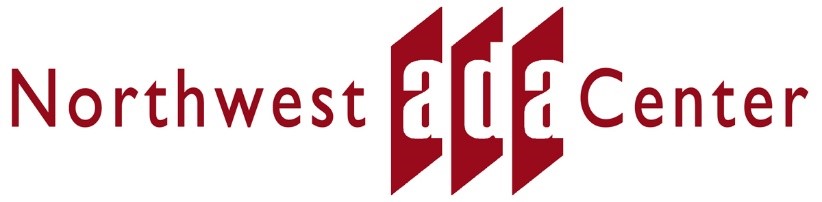 Acknowledgement
Manuscript authors:  Anne Ordway, Chris Garbaccio, Michael Richardson, Kathe Matrone, Kurt Johnson
Health care access and the Americans with Disabilities Act:  A mixed methods study
Health and Disabilities Journal, June, 2020
NIDILRR grant number 90DP0095
No Financial Disclosures/ Conflicts of Interest
Background
Significant disparities in access to health care for people with disabilities
Physicians perceive that people with disabilities have lower quality of life, are less confident in their ability to provide care to people with disabilities, and many do not welcome people with disabilities into their practice
Iezzoni, Rao, Ressalan, Bolcic-Jankovic, Agaronnik, Donelan, Lagu, & Campbell, 2020.  Physicians’ perceptions of people with disabilities and their health care.  Health Affairs, 40(2).
Health care insurance coverage is necessary (and improved with ACA) but not sufficient
Lindner S, Rowland R, Spurlock M, Dorn S, Davis M. "Canaries in the mine..." the impact of Affordable Care Act implementation on people with disabilities: evidence from interviews with disability advocates. Disabil Health J.2018;11(1):86e92.
ADA and Health Care
Health care facilities and services are covered under:
Title 2 of ADA
Title 3 of ADA
Research Questions
What are the current barriers to health care access experienced by people with disabilities covered by Titles 2 and 3 of ADA?
What are approaches used by health care entities to ensure equal access to health care for people with disabilities by increasing ADA compliance?
This work extends the findings of a scoping review by Harris et al (2014) mapping the landscape of ADA research.
Parker Harris S, Gould R, Ojok P, Fujiura G, Jones R, Olmstead IV A. Scoping review of the Americans with Disabilities Act: what research exists, and where do we go from here? Disabil Stud Q. 2014;34(3).
Mixed methods
Question 1:  Focus groups and survey of people with disabilities
562 survey respondents, majority White women, variety of disabilities but most had some limitations in mobility, mostly urban
Convenience sample
19 focus group participants, majority White women, low vision/blindness and hearing impairment, mostly rural
Purposive sample
Question 2:  Key informant interview with 11 health care providers
ADA coordinators, health care providers, physical therapist
Purposive sample
Results Question 1
Survey
Difficulty accessing exam tables, weight scales, medical diagnostic equipment, exam chairs, knowledge about transfers
Focus Groups
Similar to survey but also lack of accessible parking, elevators, ASL interpreters; staff attitude about disability
Key Informants
Lack of access to ASL interpreters
Lack of training on transferring people
Late and no show policies may result in hospitals dropping patients with mental health issues
Accommodation needs may not be included in electronic medical record
Discussion
People with disabilities continue to experience significant barriers in accessing health care
Health care providers lack training in critical disability issues
Pre-service education
Health care systems may not be nimble enough to make responsive changes quickly
Comprehensive examination of applications of ADA required
Systematic enforcement of ADA warranted in health care
Project Partners
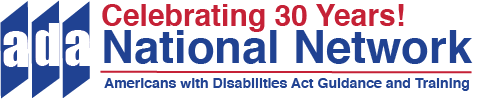 www.adata.org | 1-800-949-4232